2023 GENERAL PLAN 
ANNUAL PROGRESS REPORT SUMMARY
AMADOR COUNTY
PLANNING
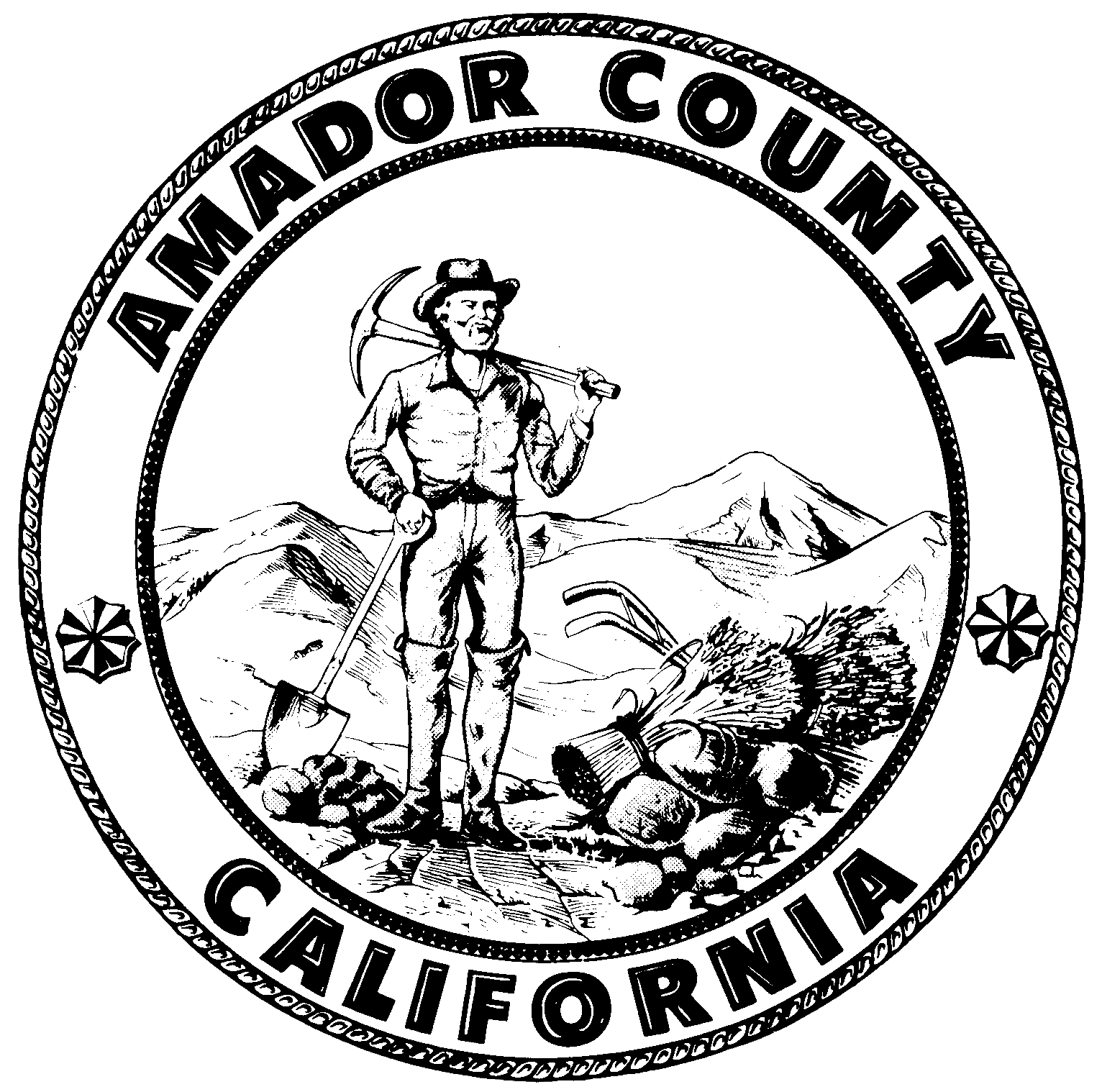 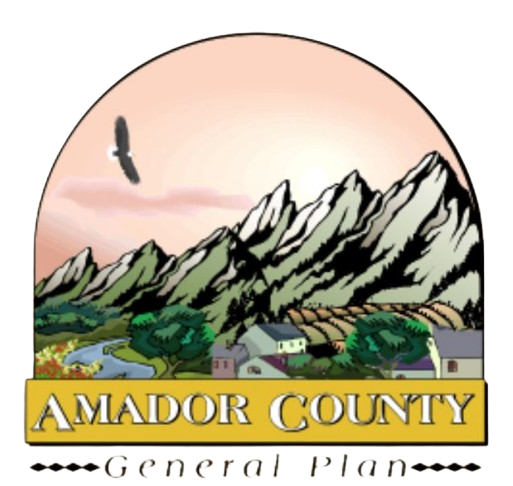 Required Pursuant to
GOV Code Sec. 65400
DEPARTMENT STATISTICS
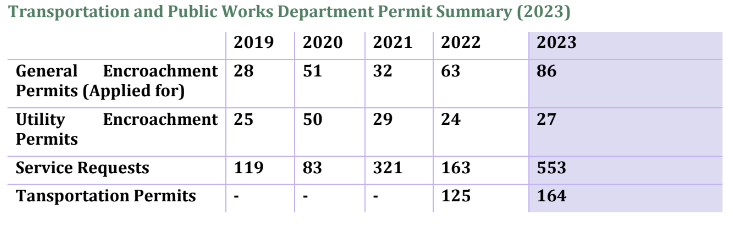 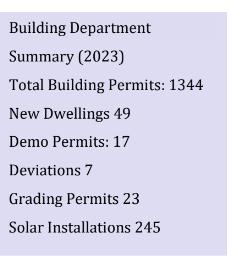 Building Department
Title 15 Building Code
Permits and Type breakdowns
Housing Data
15.30 Fire and Life Safety
Transportation and Public Works Department
County Roads
Traffic Circulation
Surveying Dept
Land Divisions
Recordation of Maps
Environmental Health Department
Special Programs
Wells and Septics ie. Water and Wastewater
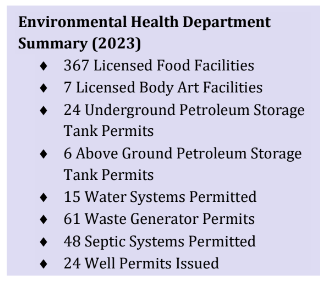 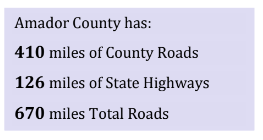 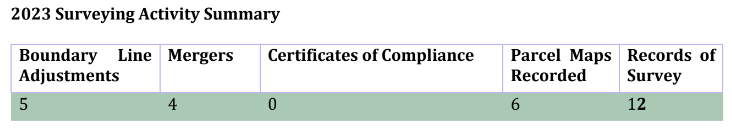 AMADOR  COUNTY
PLANNING
‹#›
DEPARTMENT STATISTICS
Waste Management
Recycling
Hazardous Waste
Amador Air District
Air Quality (BMPs)
Pollutant Counts
Code Enforcement
Noise
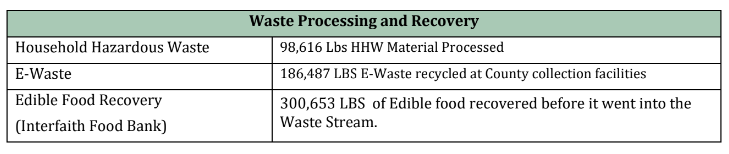 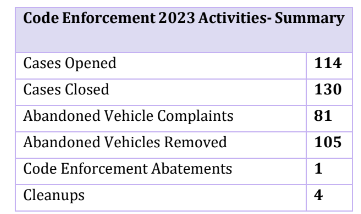 *2 Noise Complaints in 2023, one resolved
AMADOR  COUNTY
PLANNING
‹#›
DEPARTMENT STATISTICS
Meetings and Collaboration
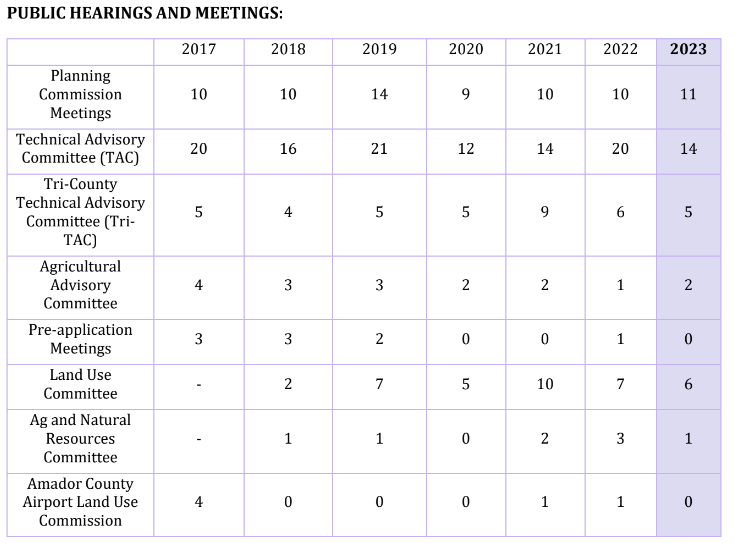 Planning
Housing
Use Permits, Zoning, and General Development Trends
General Plan Implementation
Mining
Specific/Master Plans
AMADOR  COUNTY
PLANNING
‹#›
PLANNING PROJECTS
2023 Long-Range Planning Projects:
Agritourism Ordinance
Design Guidelines
Scenic Viewsheds
Residential in Commercial
Kirkwood Tree Ordinance
DRUs
Eagle’s Nest Land Use Plan (ALUC)
2023 Housing Element
Wicklow Way
MLR ADU
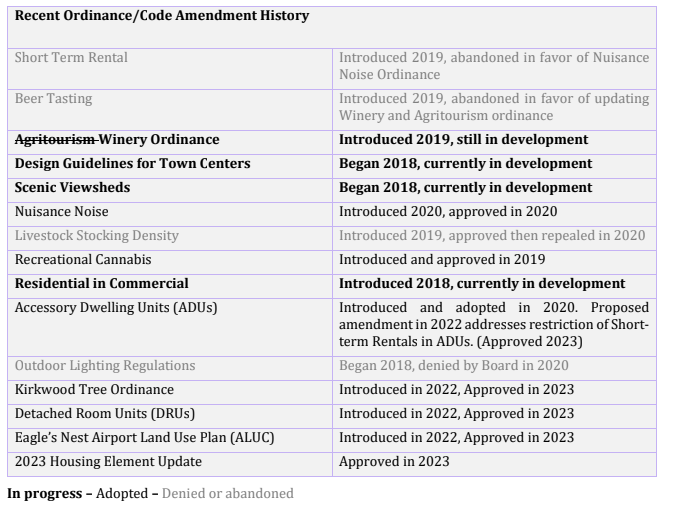 AMADOR  COUNTY
PLANNING
‹#›
GENERAL PLAN & ZONING CODE UPDATE
General Plan Elements (Cal. Gov. Code. § 65302)
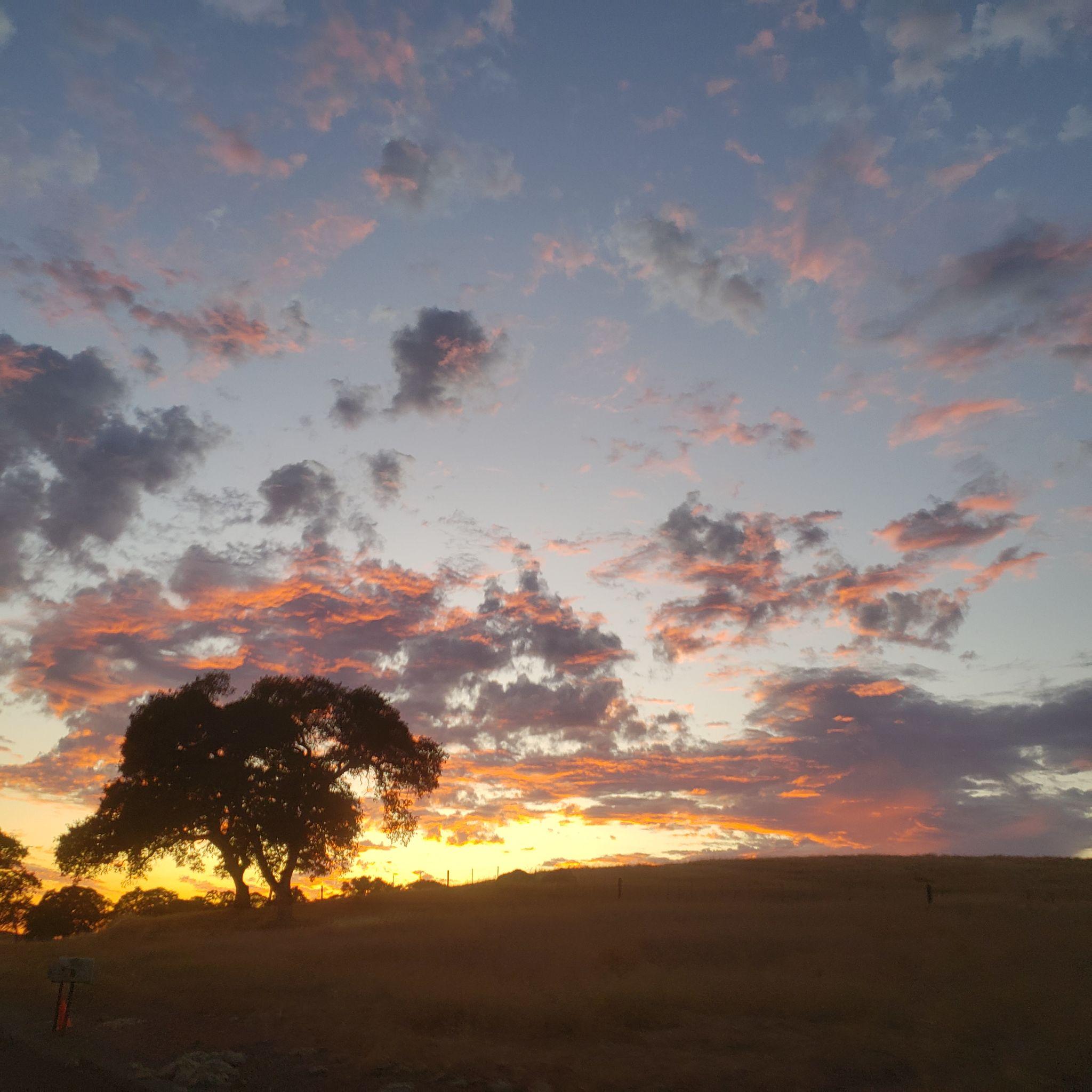 The general plan shall consist of a statement of development policies and shall include a diagram or diagrams and text setting forth objectives, principles, standards, and plan proposals. The plan shall include the following elements:

a. Land Use (CA Timberland Productivity Act of 1982, Military readiness)
b. Circulation (Federal Highway Administration (FHA) Safe System Approach, Alternative Transportation,
c. Housing Element (65580)
d. Conservation (natural resources, reclamation, mitigations, regulation, locations of resources)
e. Open-Space (65560)
f. Noise (roadways, freight, commercial and other aviation, industrial uses, etc.; noise contours)
g. Safety (geology, flooding, fire hazard, local hazard mitigation plan, adaptation strategies, )
h. Environmental Justice
A city, county, or city and county subject to this subdivision shall adopt or review the environmental justice element, or the environmental justice goals, policies, and objectives in other elements, upon the adoption or next revision of two or more elements concurrently on or after January 1, 2018.
—
Governance (optional)
Economics Economic Development (optional)
AMADOR  COUNTY
PLANNING
‹#›
Land Use
Implementation Plan Measures
Goals and Policies
Diverse Land Uses
Public Facilities
Community Services
Town Centers
Fire Protection, Emergency Services, and Public Services
Airport Compatibility
AMADOR  COUNTY
PLANNING
‹#›
Circulation and Mobility
Goals and Policies
Implementation Plan Measures
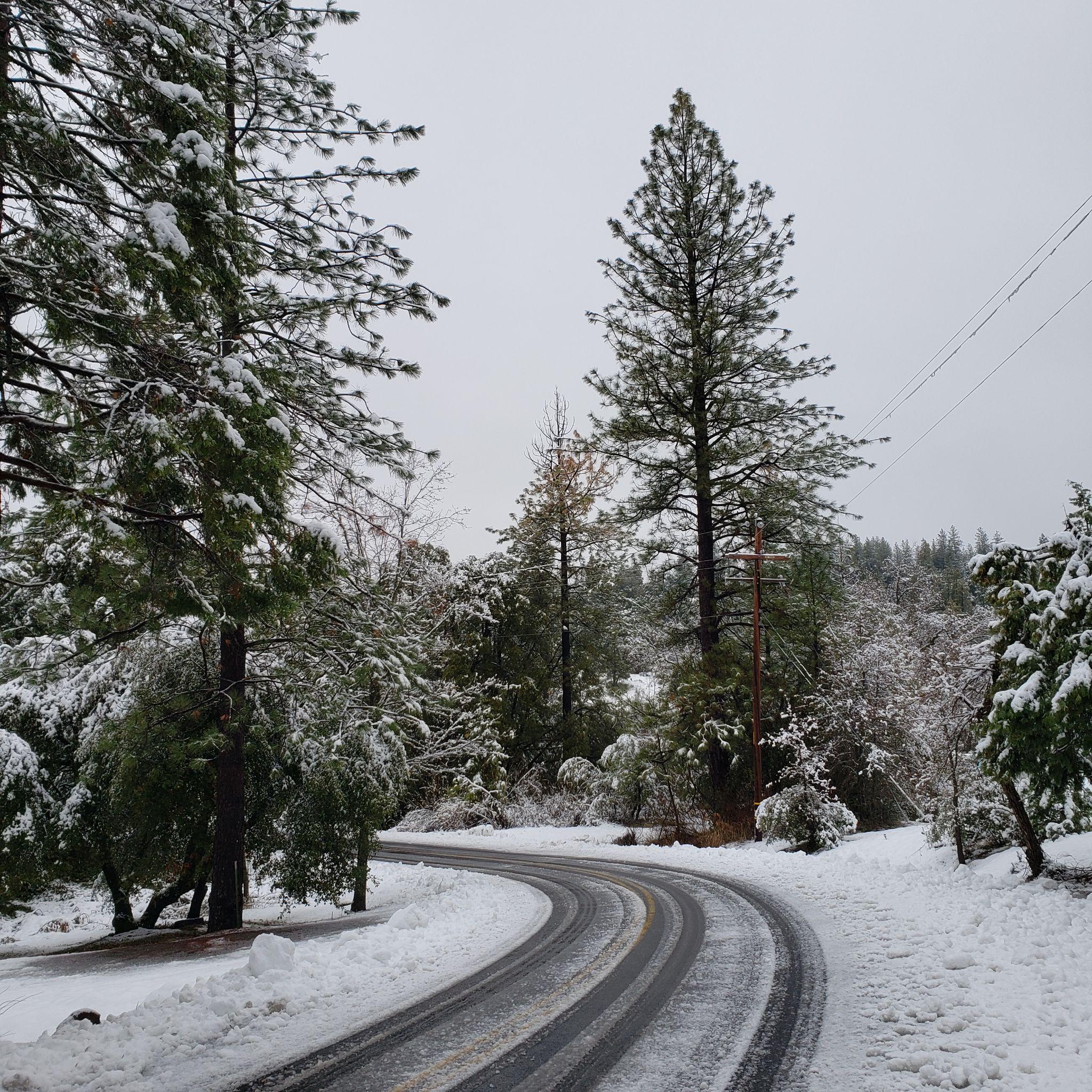 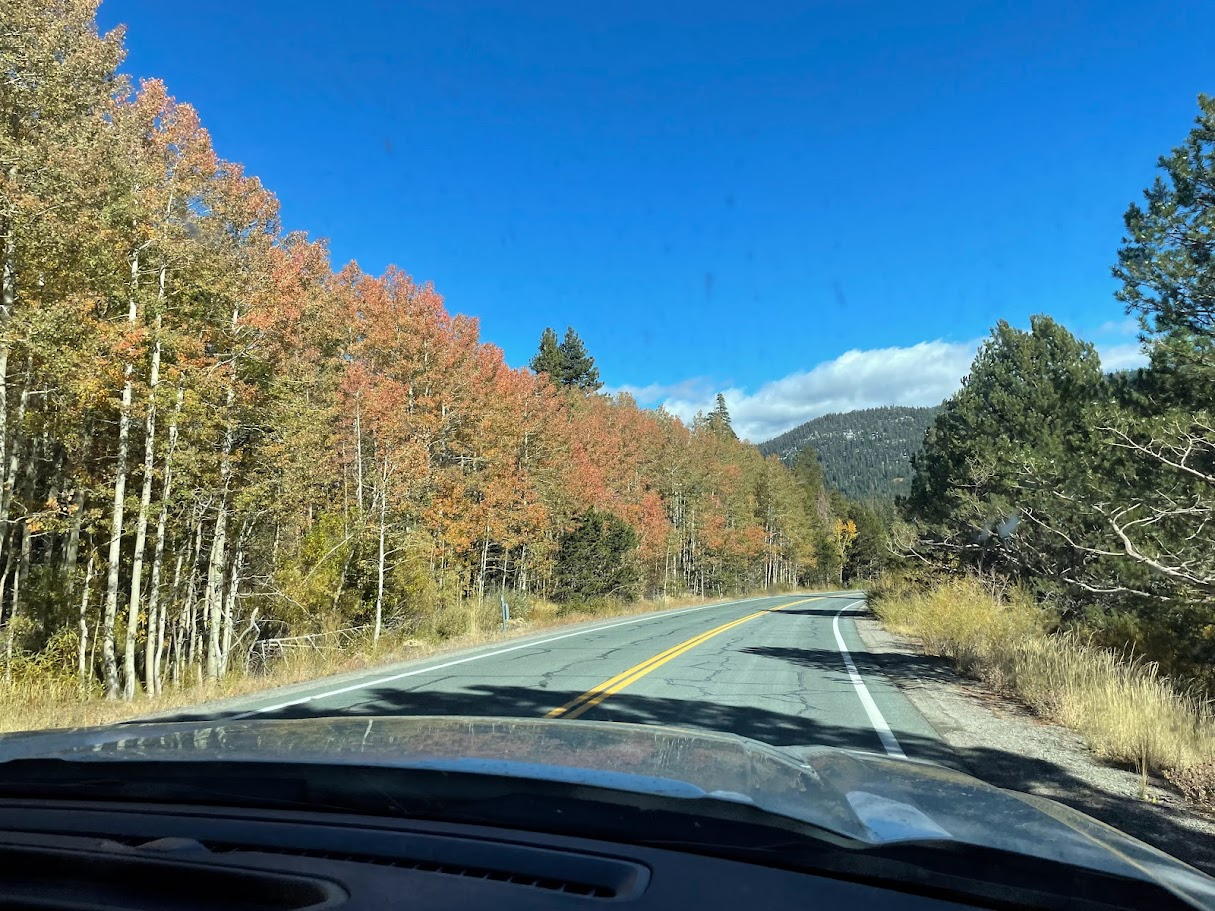 Roadway Circulation
Alternative Transportation
Scenic Highways
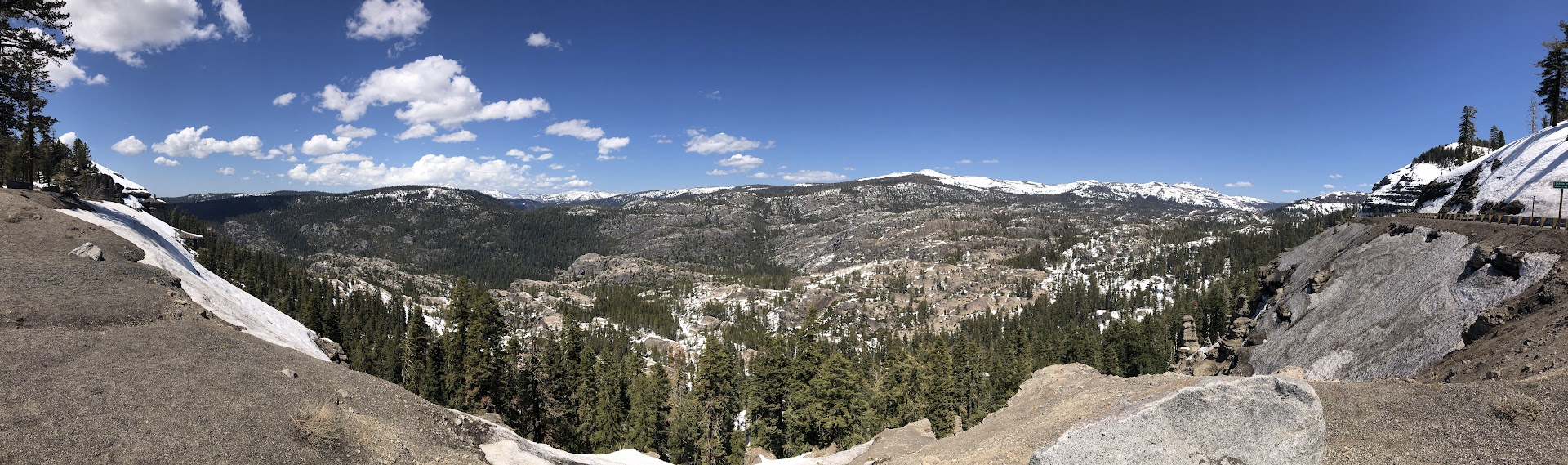 AMADOR  COUNTY
PLANNING
‹#›
HOUSING STATISTICS 2023
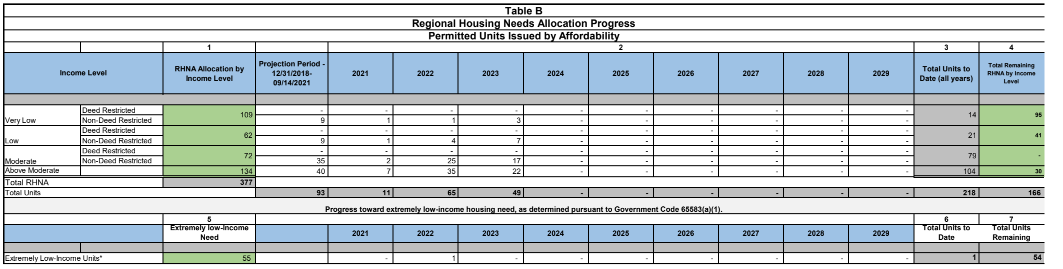 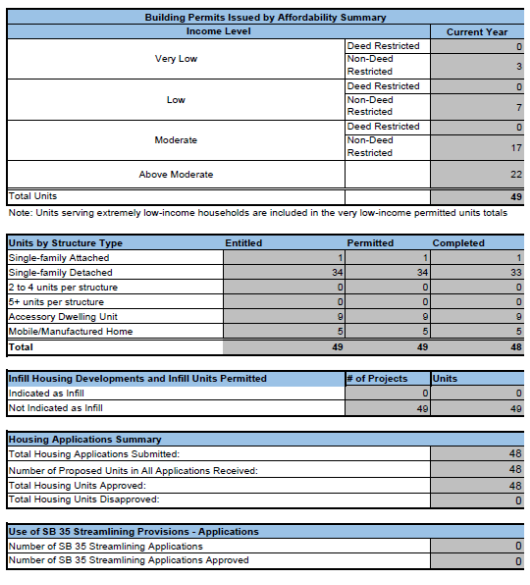 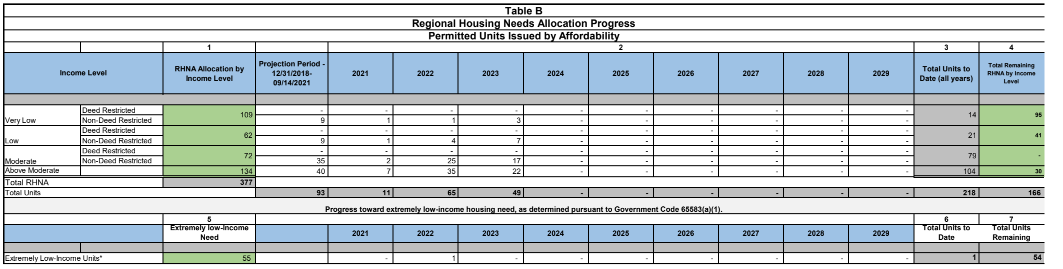 49 NEW DWELLING UNITS in 2023
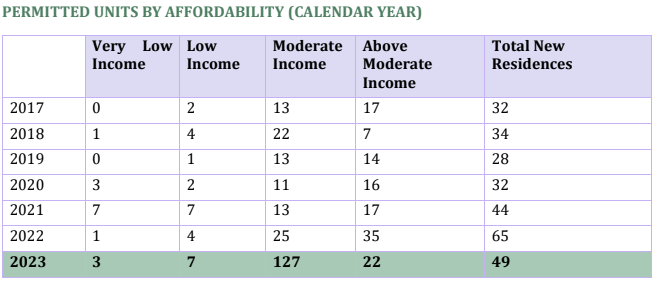 AMADOR  COUNTY
PLANNING
‹#›
Conservation
Implementation Plan Measures
Goals and Policies
Water Supply and Water Quality
Energy Resources
Historical Resources
Cultural Resources
Air Quality
Greenhouse Gas Emissions
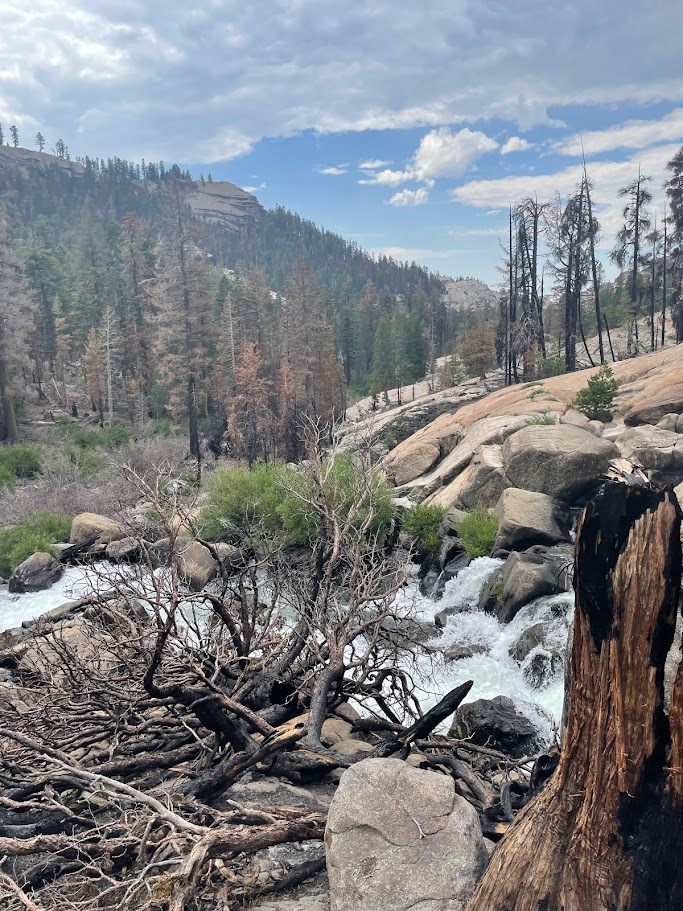 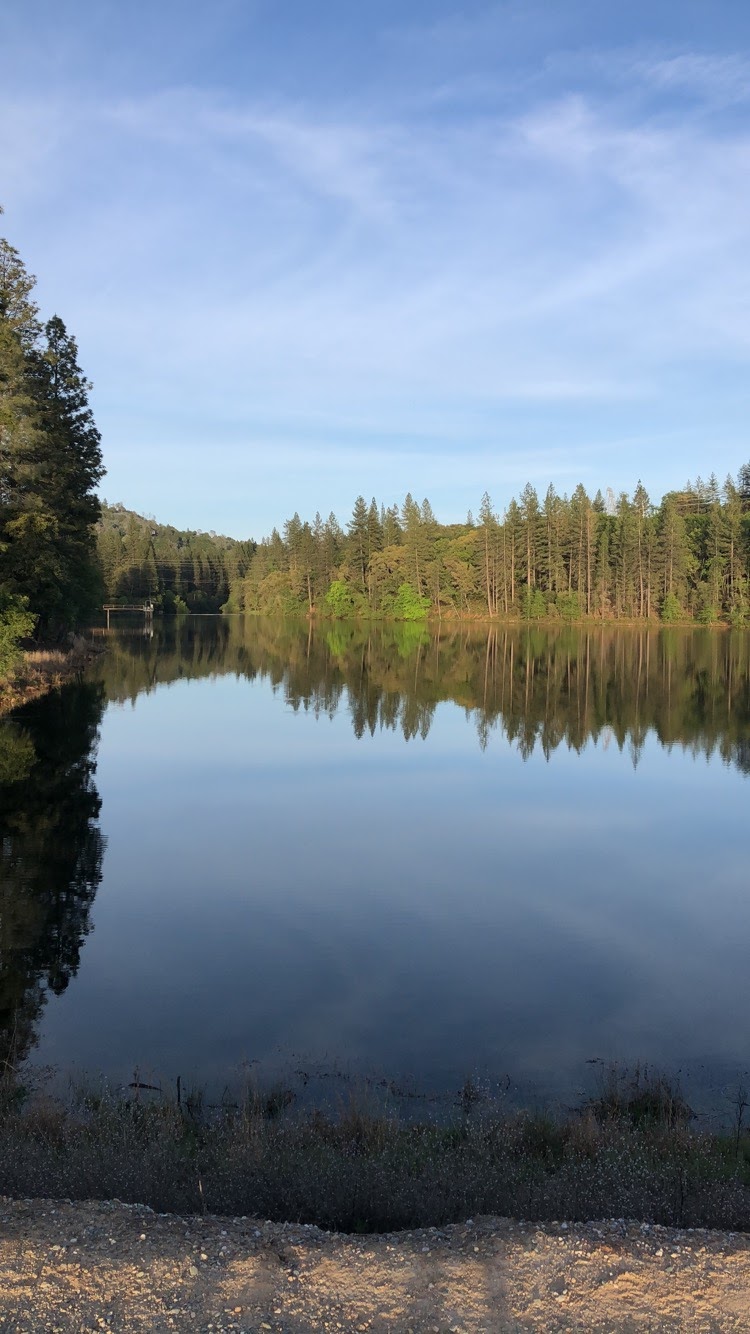 AMADOR  COUNTY
PLANNING
‹#›
Open Space
Goals and Policies
Implementation Plan Measures
Scenic Corridors Recreation
Natural Resources and Species Protection
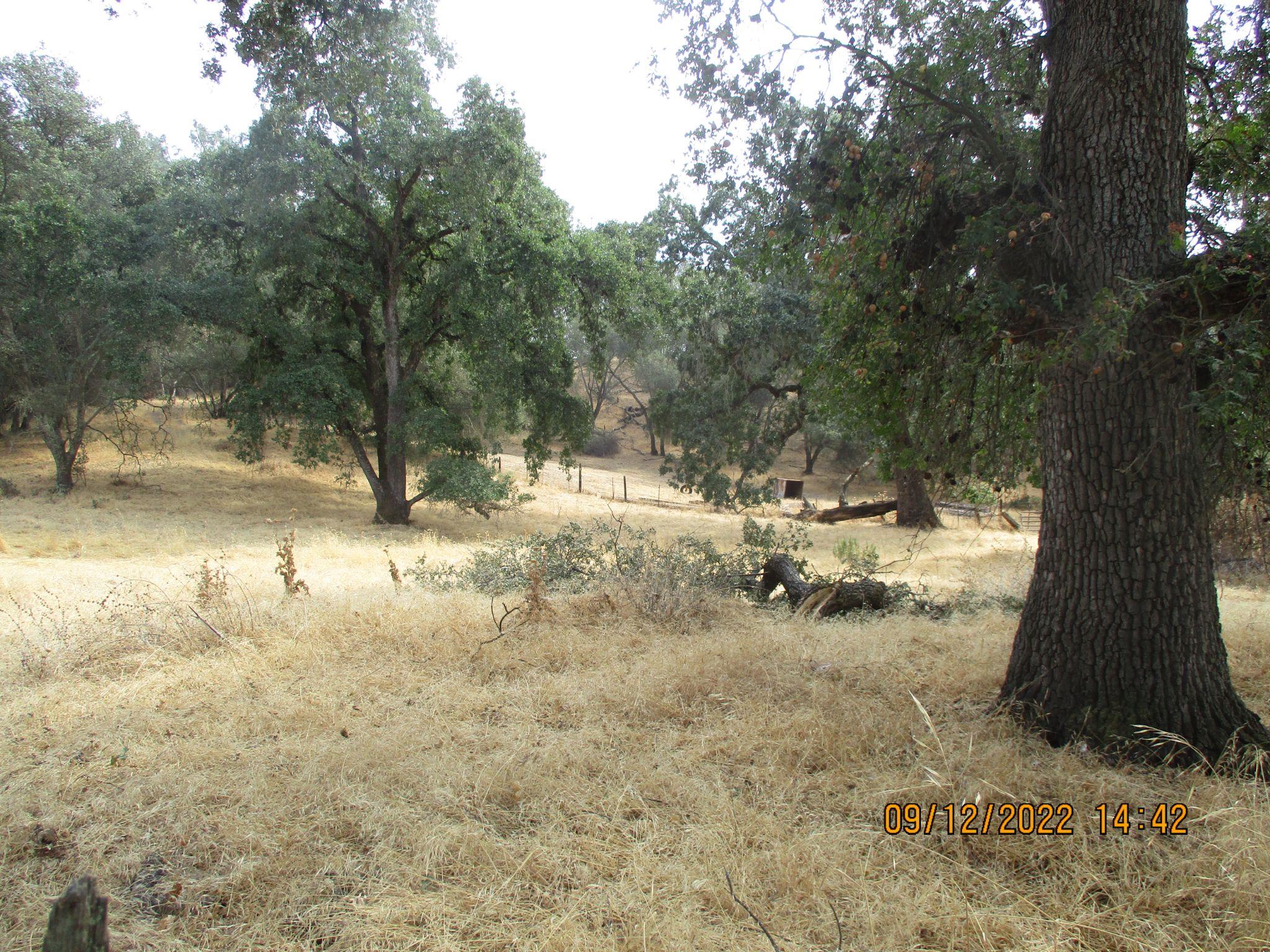 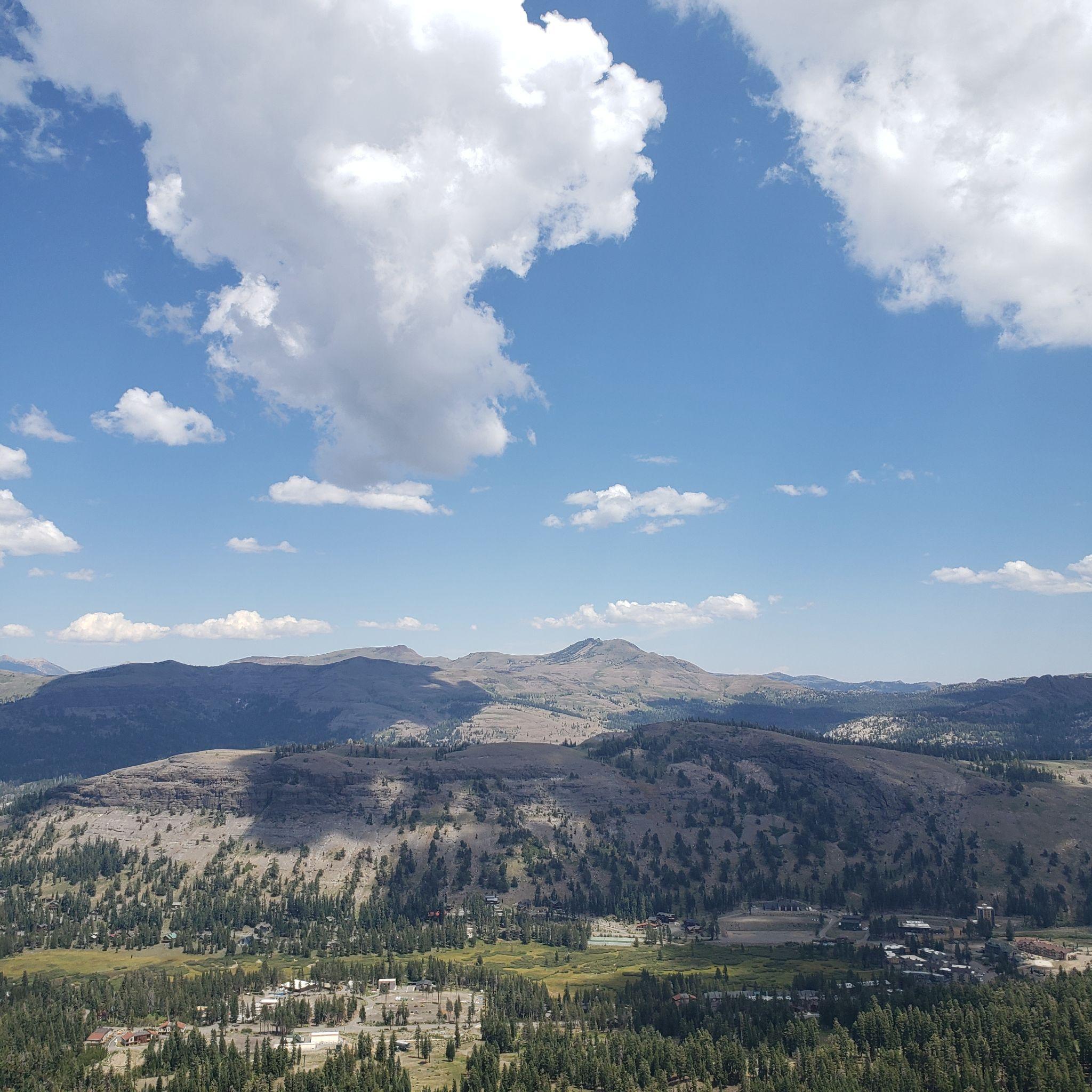 AMADOR  COUNTY
PLANNING
‹#›
Noise
Implementation Plan Measures
Goals and Policies
Noise and Land Use Planning
Roadway and Railroad Noise
Aircraft Noise
Stationary Noise Generators
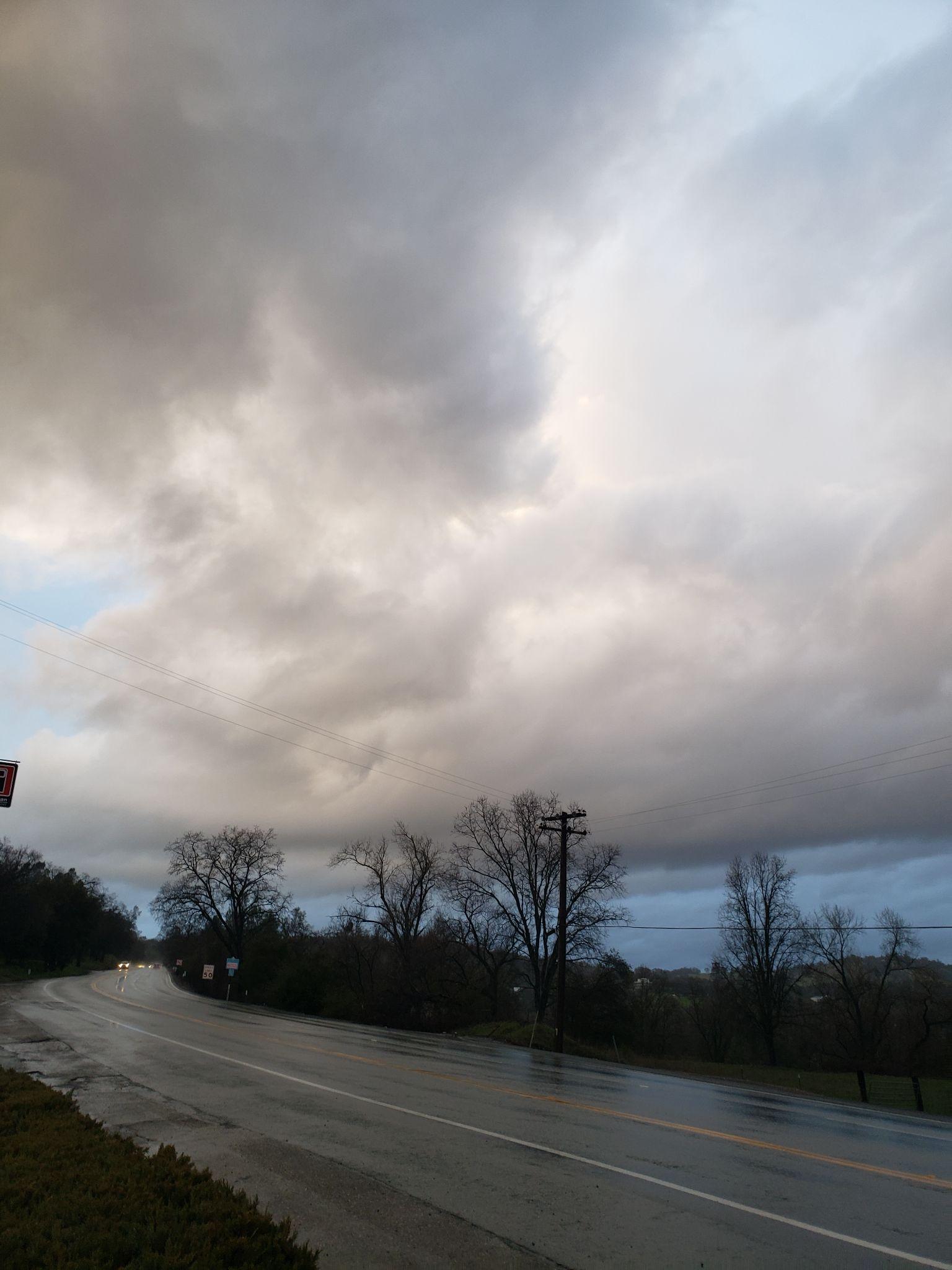 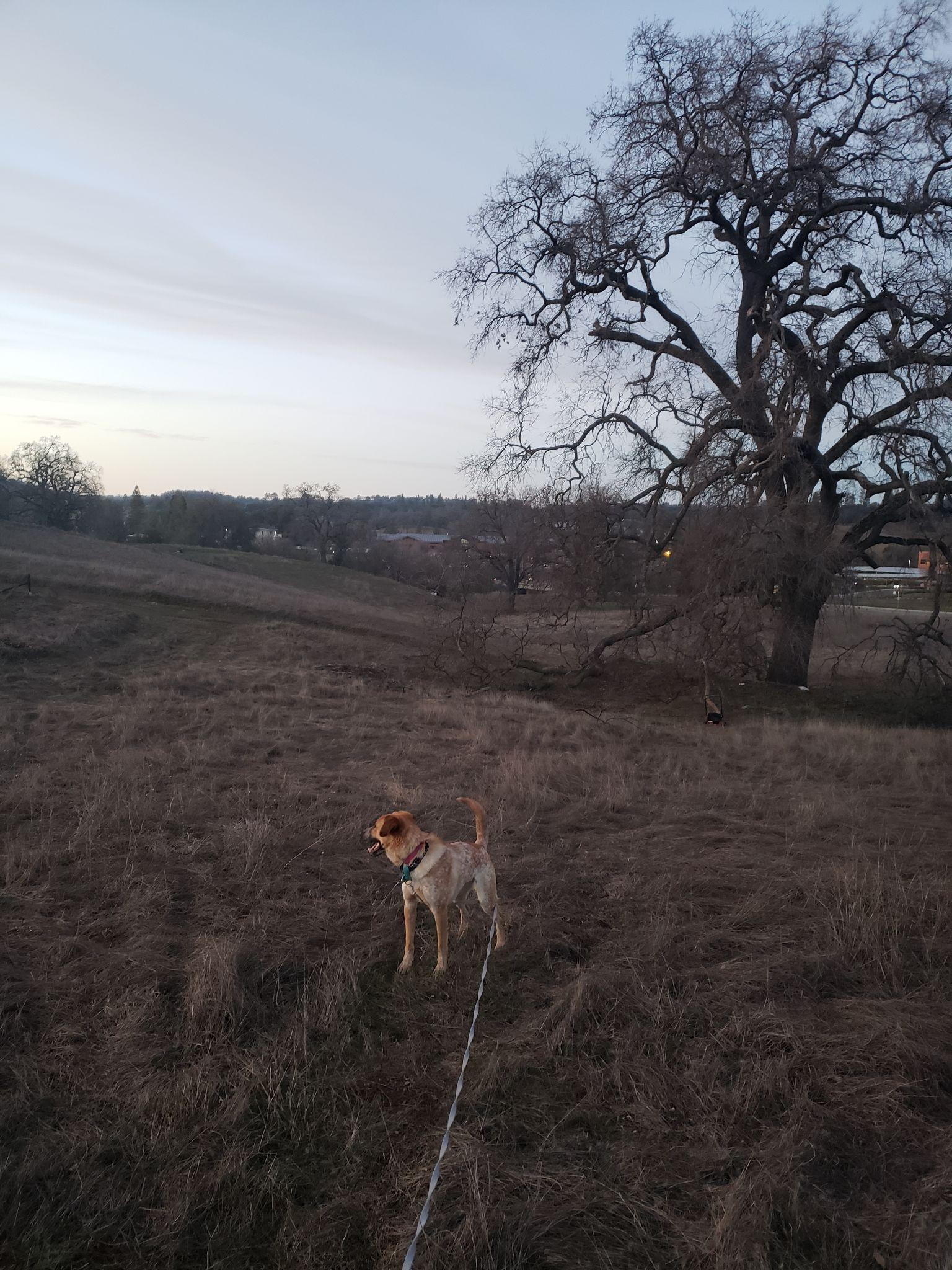 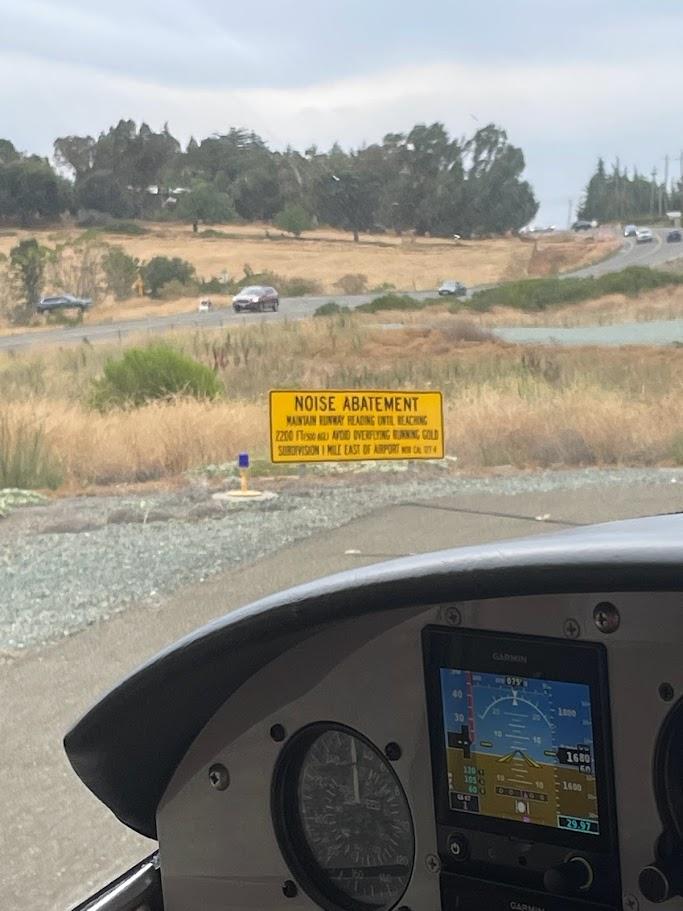 AMADOR  COUNTY
PLANNING
‹#›
Safety
Goals and Policies
Implementation Plan Measures
Flood Hazards
Fire Hazards and Protection
Geologic and Seismic Hazards
Mining and Hazardous Materials Sites
Public Safety and Emergency Preparedness
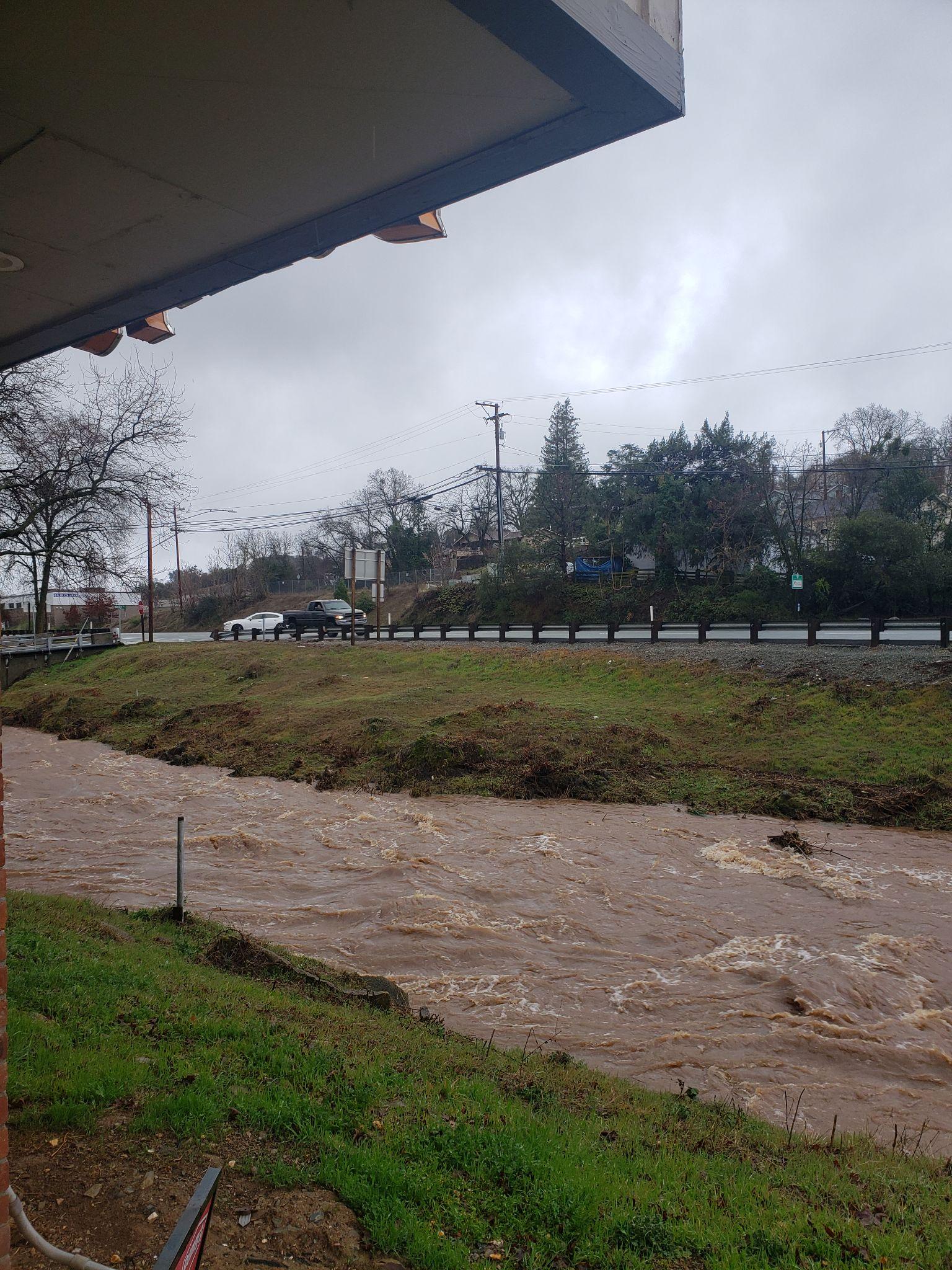 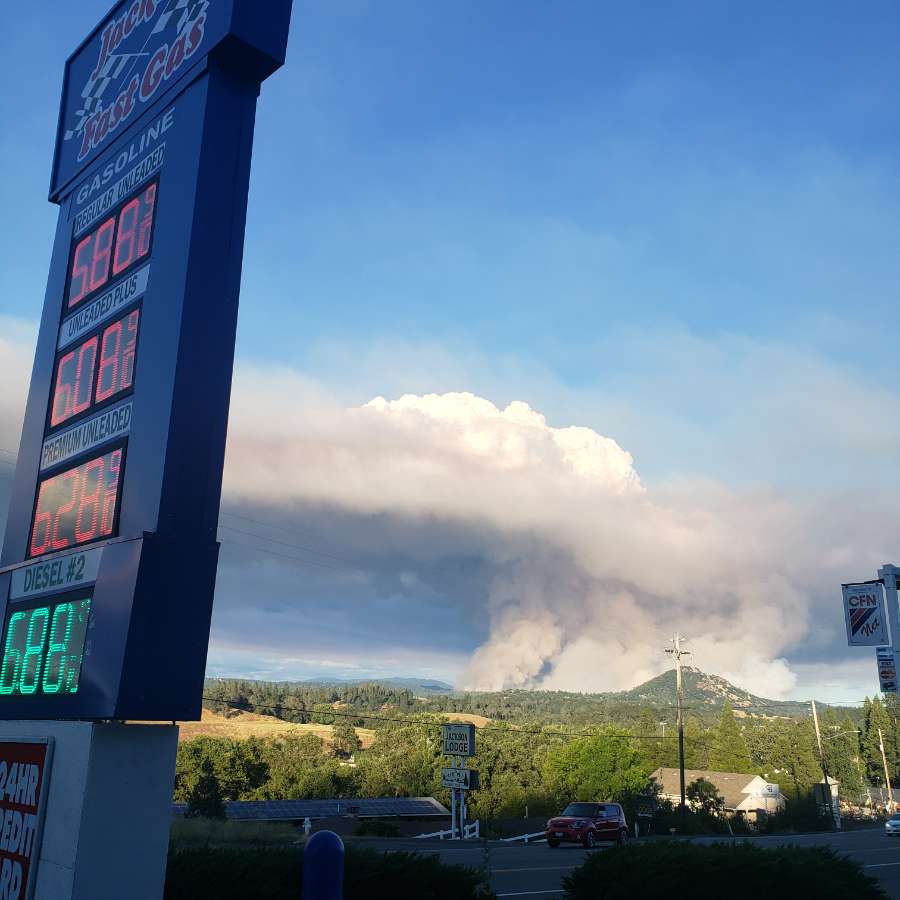 AMADOR  COUNTY
PLANNING
‹#›
Governance
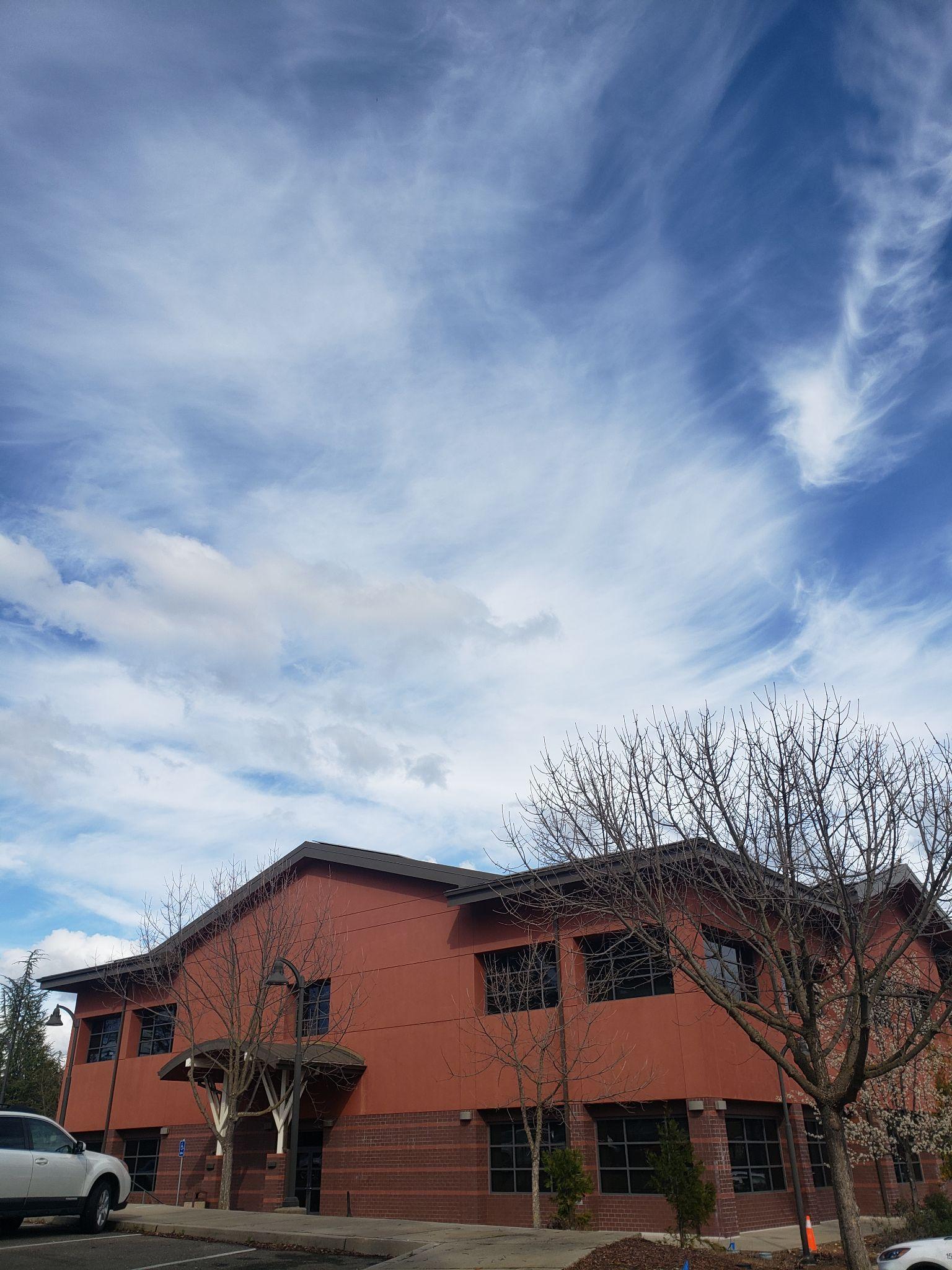 Implementation Plan Measures
Goals and Policies
Public Involvement
Cooperation with Other Local Agencies
Cooperation with State, Federal, and Tribal Agencies
AMADOR  COUNTY
PLANNING
‹#›
Economic Development
Implementation Plan Measures
Goals and Policies
Economic Development
Tourism
Economically Viable Agriculture
Timber Resources
Mineral Resources
Industrial Development
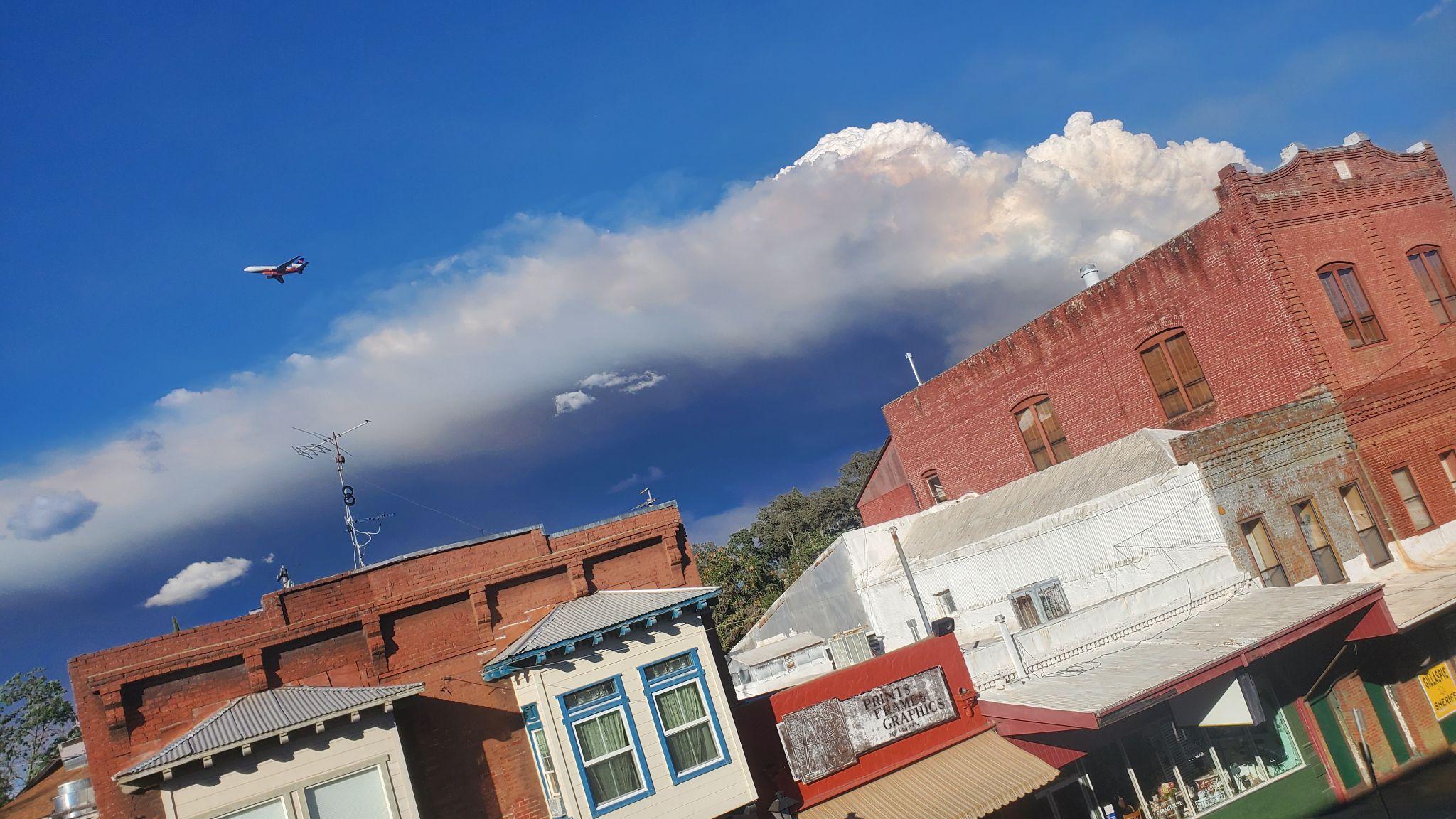 AMADOR  COUNTY
PLANNING
‹#›